Mortgage Terms 101
Presented By: Giselle Marlo
Back Bay Lending
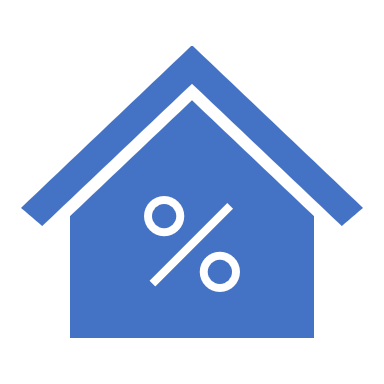 1
2
APPRASIAL
PRINCIPAL
ANNUAL PERCENTAGE RATE (APR) 
TERM
AMORTIZATION
PREAPPROVAL
ASSETS
FIXED-RATE MORTGAGE
ADJUSTABLE RATE MORTGAGE (ARM)
HOMEOWNERS INSURANCE
PROPERTY TAXES
DEBT TO INCOME (DTI) RATIO
DOWN PAYMENT
PRIVATE MORTGAGE INSURANCE (PMI)
TITLE
DEED
REAL ESTAGE AGENT
EARNEST MONEY DEPOSIT
HOME INSPECTION
CLOSING COSTS
SELLER CONCESSIONS
ESCROW
DISCOUNT POINTS
TITLE INSURANCE
CLOSING DISCLOSURE
TERMS COVERED:
APPRAISAL
3
PRINCIPAL
4
ANNUAL PERCENTAGE RATE (APR)
5
TERM
6
AMORTIZATION
7
PREAPPROVAL
8
ASSETS
9
Loan with an interest rate that does not change at any point during the term of the loan
FIXED-RATE MORTGAGE
4% on a 15yr fixed-rate loan means there will be 4% interest on every monthly payment for the 15-year life of the loan
Homeowners who choose a fixed-rate term often believe that rates will rise over the course of their loan and want the stability and predictability this type of loan provides.
10
ADJUSTABLE RATE MORTGAGE (ARM)
11
HOMEOWNERS INSURANCE
Covered Peril Examples
12
Taxes paid to the local government for owning a property
PROPERTY TAXES
The amount owed in property taxes depends on the home’s value and location
PROPERTY TAXES FUND:
13
DEBT-TO-INCOME (DTI) RATIO
14
DOWN PAYMENT
15
PRIVATE MORTGAGE INSURANCE (PMI)
16
TITLE
17
DEED
18
REAL ESTATE AGENT
TWO TYPES OF REAL ESTATE AGENTS
19
EARNEST MONEY DEPOSIT
20
HOME INSPECTION
21
CLOSING COSTS
CLOSING COSTS CAN INCLUDE:
22
SELLER CONCESSIONS
23
ESCROW
24
DISCOUNT POINTS
25
DISCOUNT POINTS
26
TITLE INSURANCE
27
CLOSING DISCLOSURE
28